Сложение и вычитание обыкновенных дробей
Математика, 5 класс
Дроби в Древней Руси называли долями,
 позднее «ломаными числами».
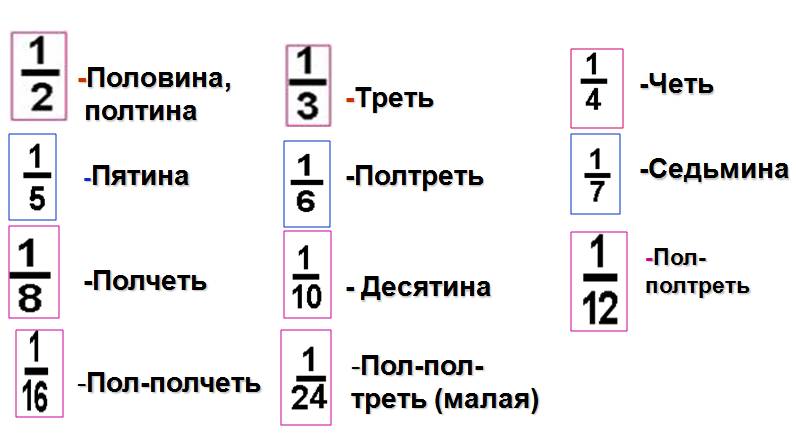 Леонтий Филиппович Магницкий (1669-1739)
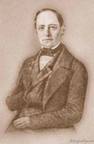 Леонтий Филиппович
 Магницкий — первый учитель математики и морских наук в России — обладал самобытным математическим дарованием.
Арифметика Магницкого
напечатана в 1703 году в Москве и почти сразу после выхода в свет ставшей основным математическим учебником России на долгие годы.  В первой части изложены действия с целыми числами, во второй – с ломаными, т.е. с дробями
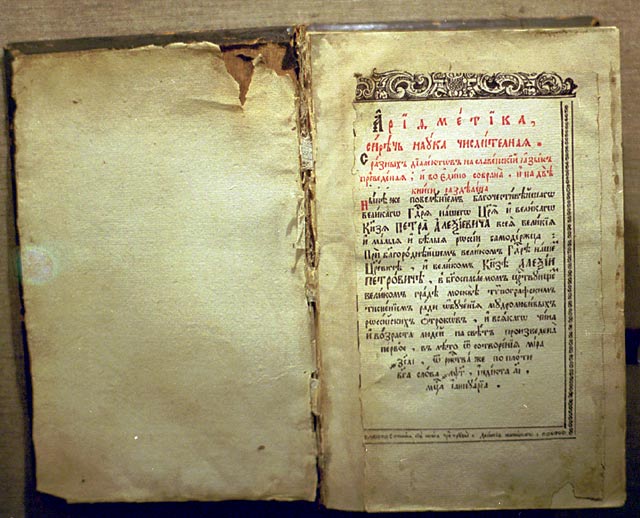 Задача1. Маша на день  рождение пригласила одноклассников:      3 девочек и 2 мальчиков. Мама испекла красивый торт. Разрезали торт так, чтобы каждому(включая маму и папу)  досталось по кусочку. Закрасьте красным карандашом часть торта, которая досталась девочкам, а зеленым – часть торта, которая досталась мальчикам. Какую часть торта съели  дети?
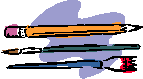 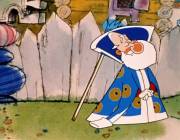 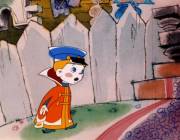 Задача3.Пирог разрезали на  12 кусочков, как при помощи дроби можно записать сколько частей пирога лежит на тарелке? после чаепития на тарелке осталось 5 кусочков. Какую часть пирога съели? Закрасьте ее зеленым цветом. Дети съели 4 кусочка, какую часть съели дети? Как узнать какую часть пирога съели взрослые?
Домашнее задание: стр. 118-119(  правила), № 424,№ 426(в,г), №428 . По желанию: найти старинные задачи про дроби.
Дроби и действия с ними не всем легко даются. Со средних веков в немецком языке сохранилась поговорка «попасть в дроби», что означает попасть в трудную ситуацию.
СПАСИБО ЗА УРОК!